HUMAN RIGHTS AND HEALTH EQUITY:IMPLICATIONS FOR ADVOCACY, ACTION AND GOVERNANCE
Health Equity and
Human Rights Mainstreaming in public health
Abdul Rehman PirzadoMBBS,DCH.MSPH
Objectives
2
Knowledge – what is the human rights-based approach; how it relates to health equity; and how it can contribute to universal health coverage
Competency – tools for: assessment; multi-sectoral policy formulation; accountability and better governance
Attitude – going beyond business as usual
Special Features
3
Interaction – more time for discussion
Application – less time for presenting ideas; more time for discussing how they are applied
Group work – case studies worked together in groups
Output-oriented – developing draft provincial action plans 
Continuous monitoring, evaluation and feedback
4
Course Structure
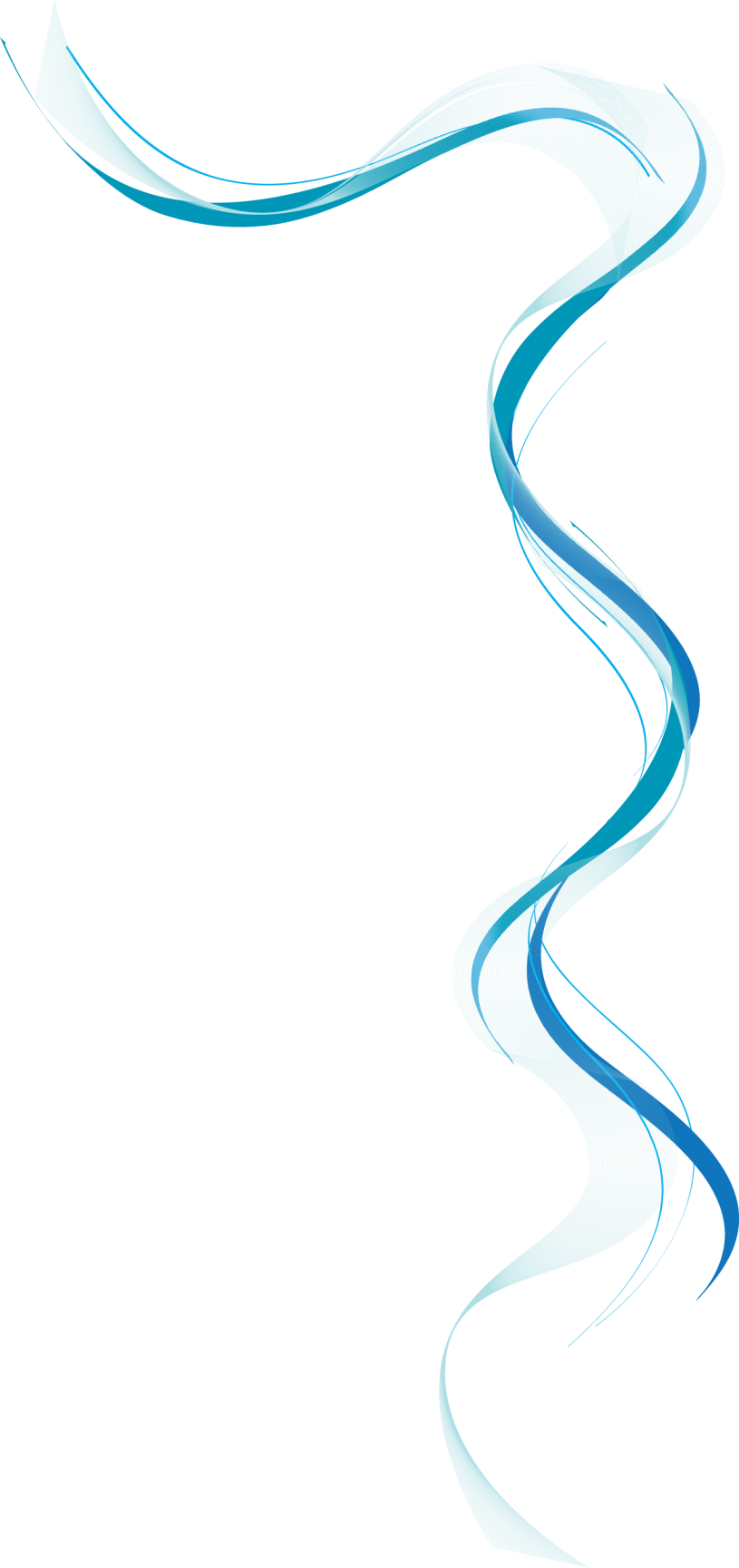 Block 1.
What is the human rights-based approach to health and how it links to the health equity discourse?
5
[Speaker Notes: This is another option for an Overview slides using transitions.]
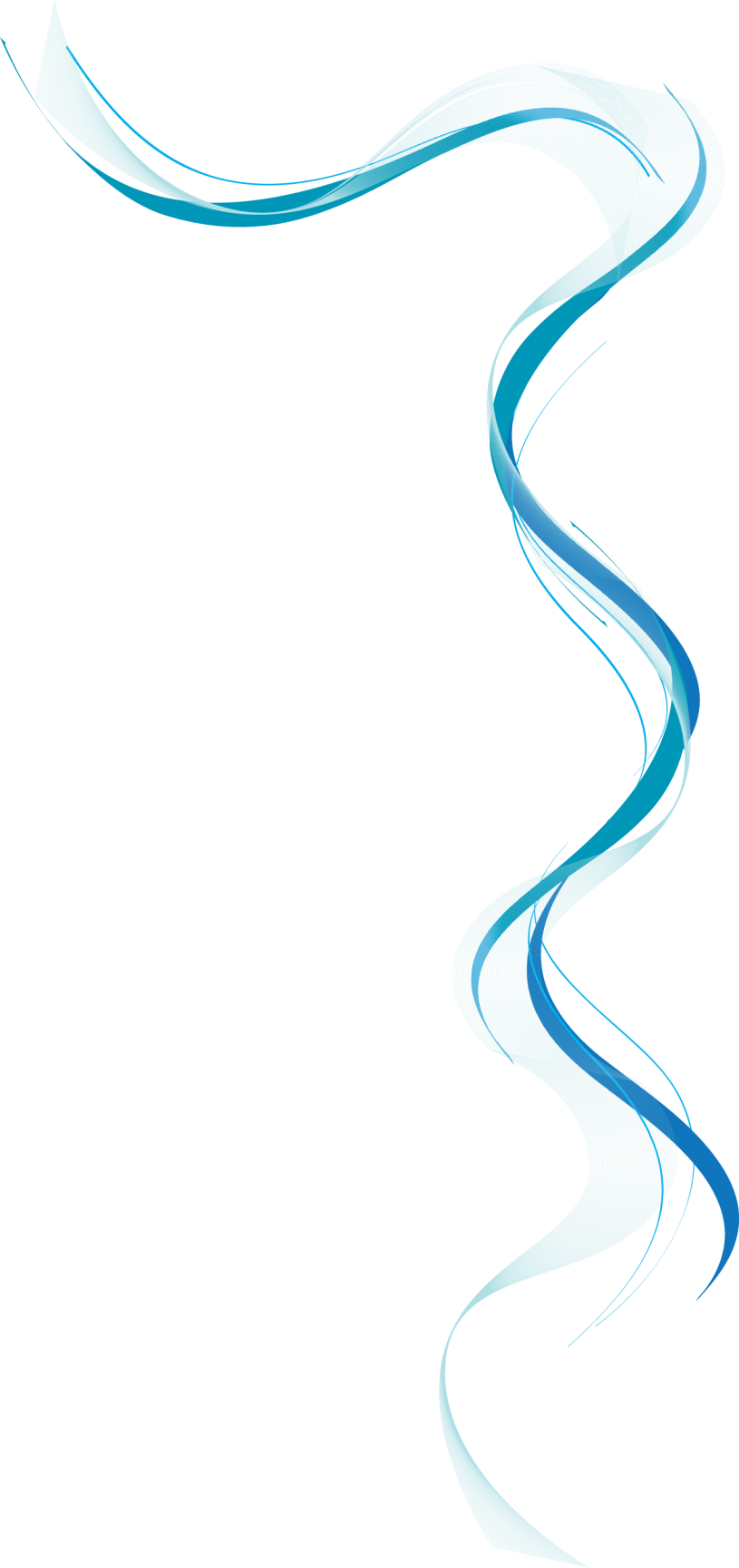 Block 2. 
How to assess the realization of right to health and health inequities to guide policies and actions?
6
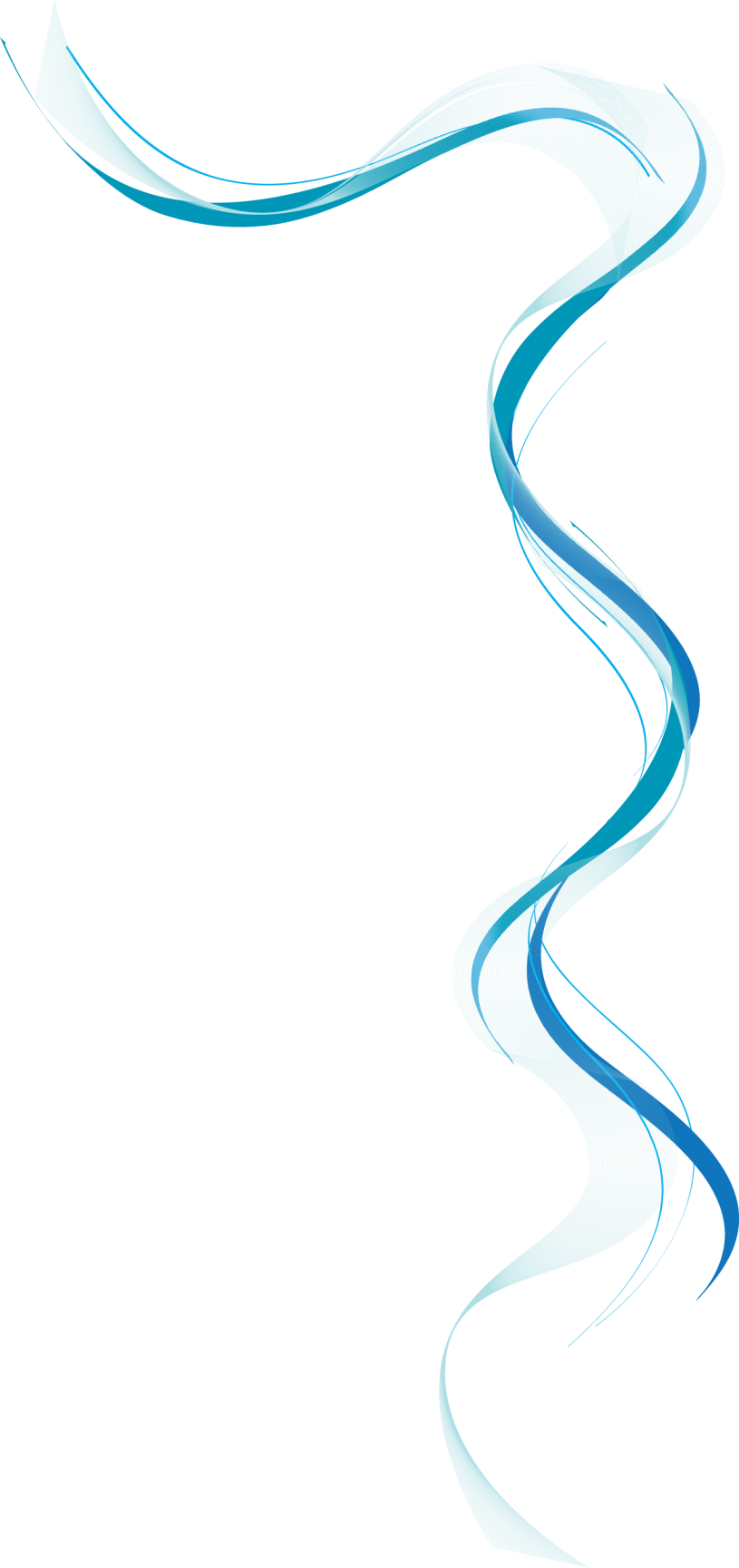 Block 3. 
How to move from health policies and actions to inter-sectoral policies and actions for public health?
7
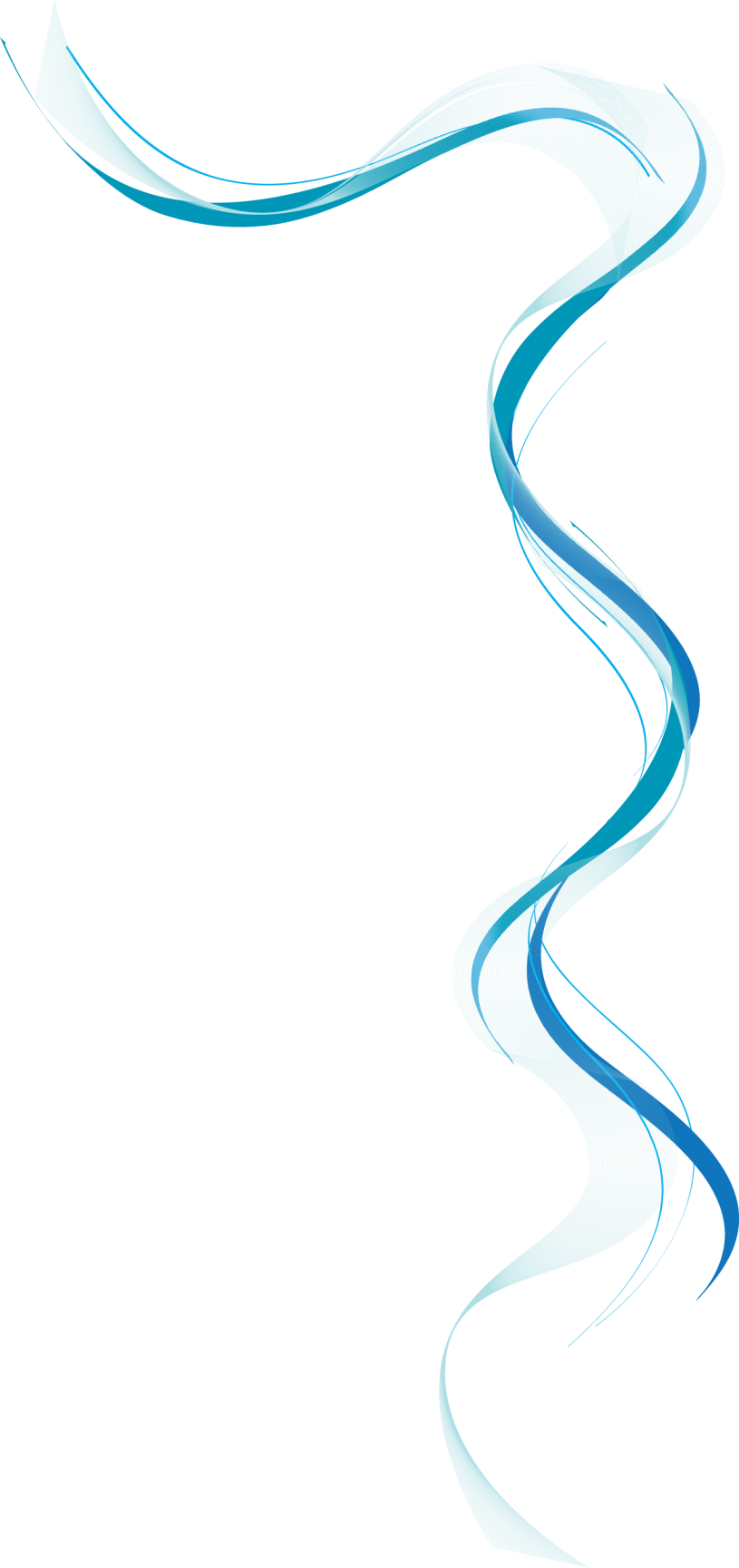 Block 4.
How to enhance accountability and good governance in health system?
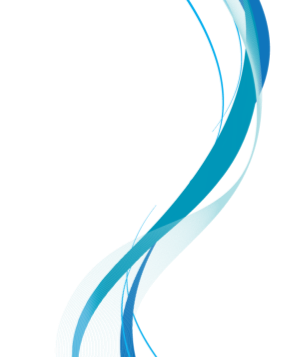 8
Today’s Overview
9
[Speaker Notes: This is another option for an Overview slide.]
Learning Objectives of Block 1
Discover how the right to health interacts with other human rights 
Recognize the main characteristics of the human rights-based approach, and its relation to health equity and social justice
Identify intersection points of human rights and specific health issues
Explore entry points to incorporate the human rights-based approach into your work to promote the right to health
10
[Speaker Notes: What will the audience be able to do after this training is complete? Briefly describe each objective how the audience will benefit from this presentation.]
Resources & Reading Material
11
Health and Human Rights at WHO 
http://www.who.int/topics/human_rights/en/
Human Rights at United Nations
http://www.un.org/en/rights/

Office of the High Commissioner for Human Rights
http://www.ohchr.org/EN/PublicationsResources/Pages/FactSheets.aspx
THANK YOU FOR YOUR ATTENTION!